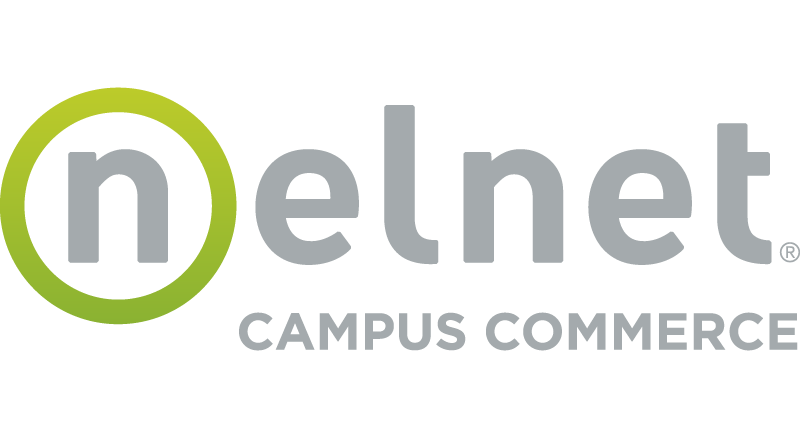 When, Not IfThe Realities of Cybersecurity in Higher Education
Virgil Lloyd, Sr. BDE
Nelnet Campus Commerce
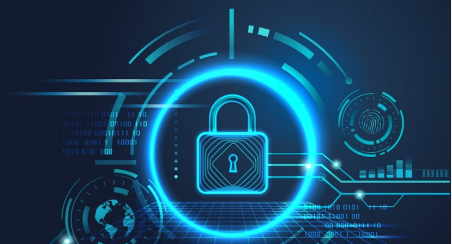 Learning Objectives
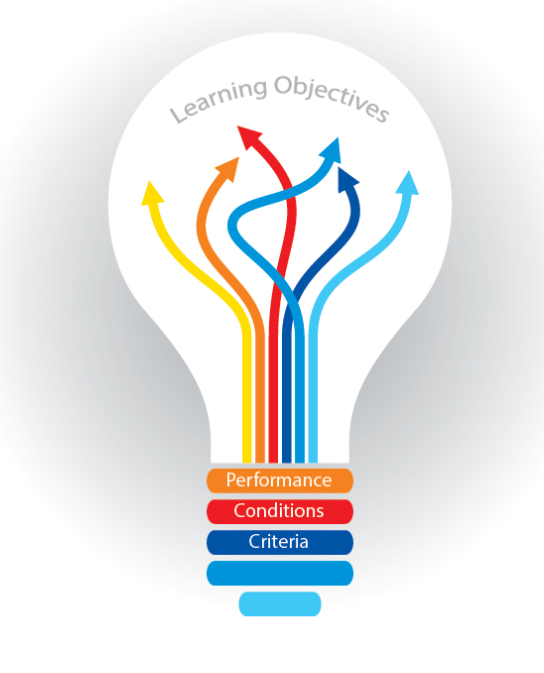 My cybersecurity story
Danner Boots mishap
Scam on IG
Formjacking
“Flash Sale”
Timestamp
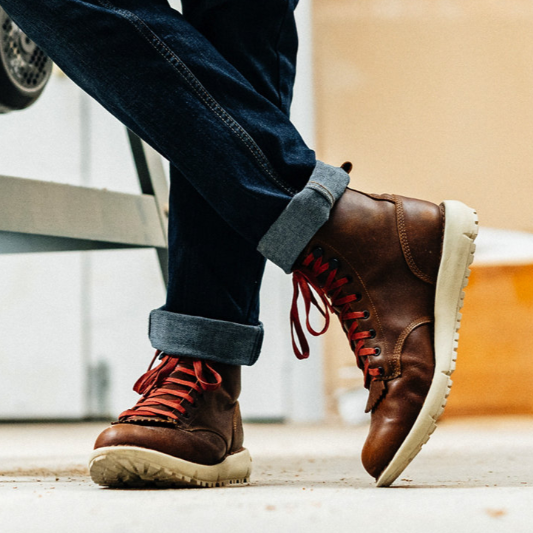 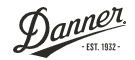 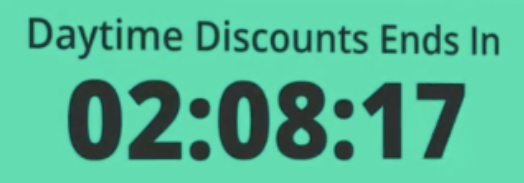 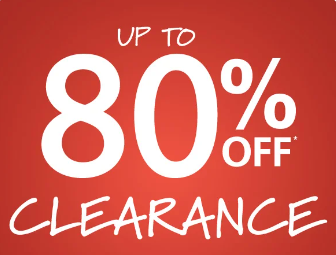 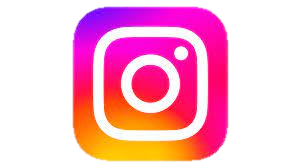 Unique Aspects of Higher Ed
Valuable Data
Student/Staff PII
Patient Medical Records
Research Data
Lab Equipment
More Decentralized
Collaborative by design
Spending on Cyber lags other industries of similar size
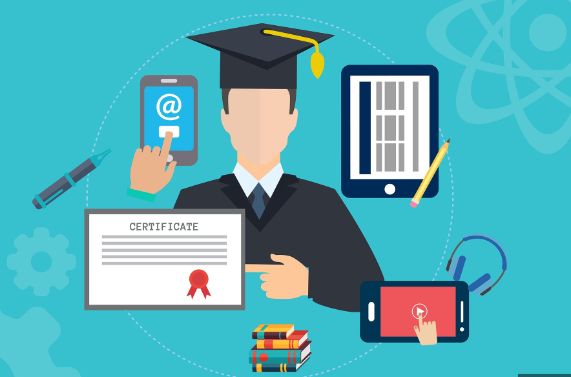 Current Threat Environment
Ransomware
Compromise as a Service/Cybercrime as a Service
Generative AI
Cloud intrusions
Nation State Actors
200 Institutions reported research data 
   and IP theft in 2021-2022
“Teenagers” (18-25)
Lapsus$
International extortion-focused hacker group
known for its various cyberattacks against companies and government agencies
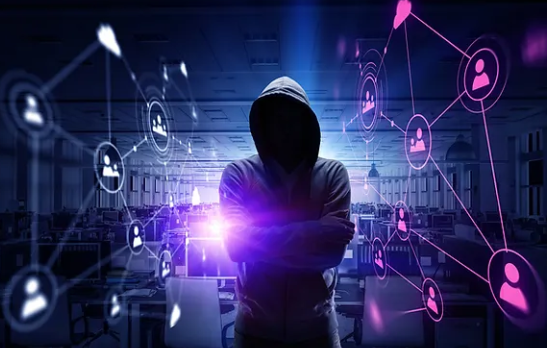 [Speaker Notes: Generative AI is a type of artificial intelligence technology that can produce various types of content, including text, imagery, audio and synthetic data.]
Current Landscape
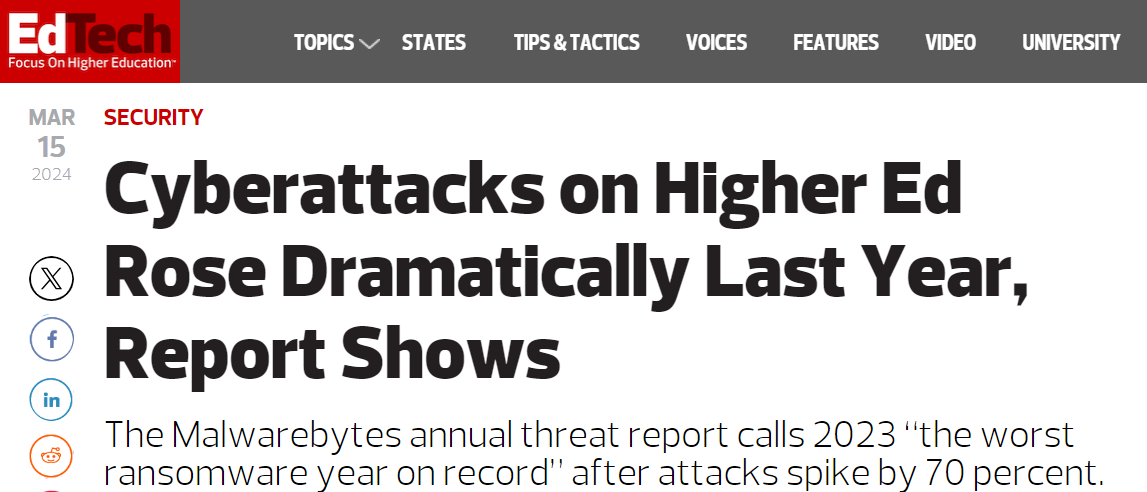 higher education specifically, attacks were up 70 percent (68 in 2022 to 116 in 2023). Those numbers are based only on incidents in which a ransom was not paid, the report notes, meaning that the actual number of attacks was probably significantly higher.
Current Landscape
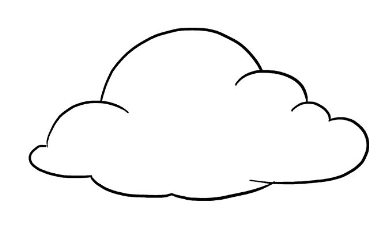 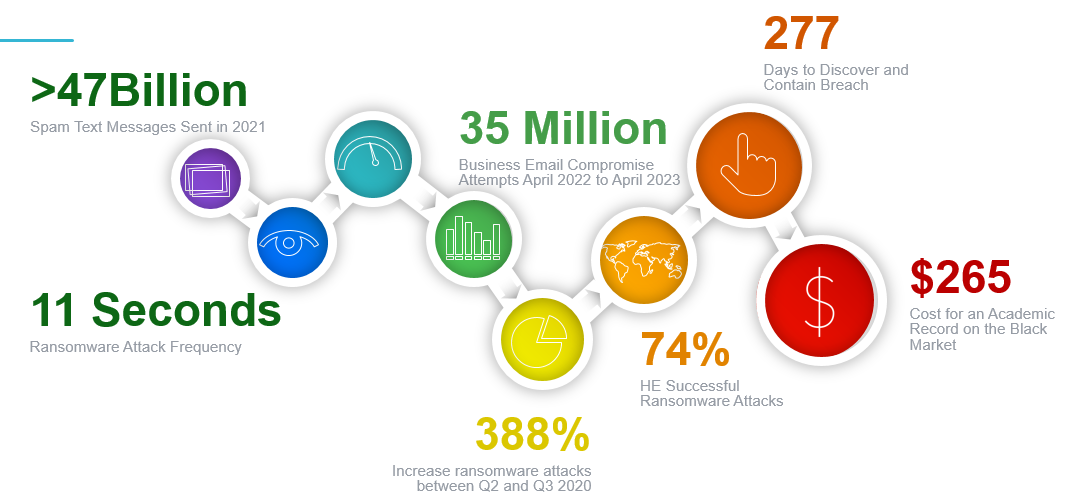 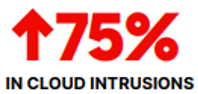 Ransomware Growth HE 2023
Attackers intentionally delayed until students had returned to school
Education Sector
19% growth in ransomware attacks in April 2023
35 unique victims in May
410March
163January
[Speaker Notes: June – Colorado Dept of Education 
LA Unified School District
Chattanooga State CC
Mercer University
52 Ransomware attacks to colleges and universities so far this year
$1.5M average cost
22 Days – average downtime]
Why the Increase?
Ukraine War Effort
New entrants to the field
Akira 
Ransomware-as-a-Service (RaaS) group that started operations in March 2023
Dozens of schools and businesses in March
Notable Attacks
CommScope
Network giant—schools, hospitals, federal
Specializes in network and telephony equipment for schools
Vice Society
Specifically targets schools
Responsible for LA School District Attack
“Success in Mediocrity”
Responsible for CommScope attack
“All of your files have been encrypted by Vice Society.”
Data Exfiltration
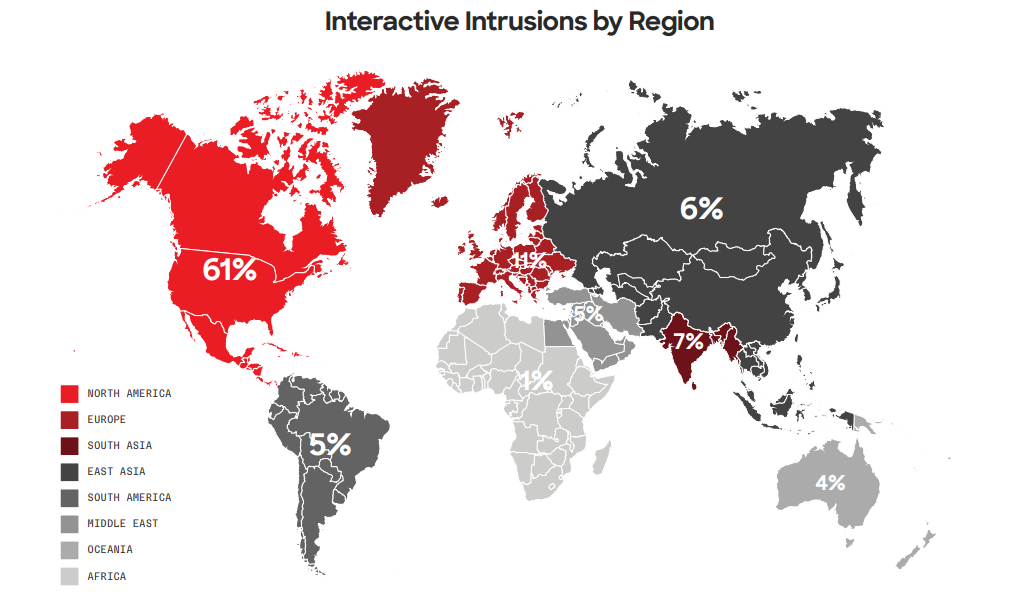 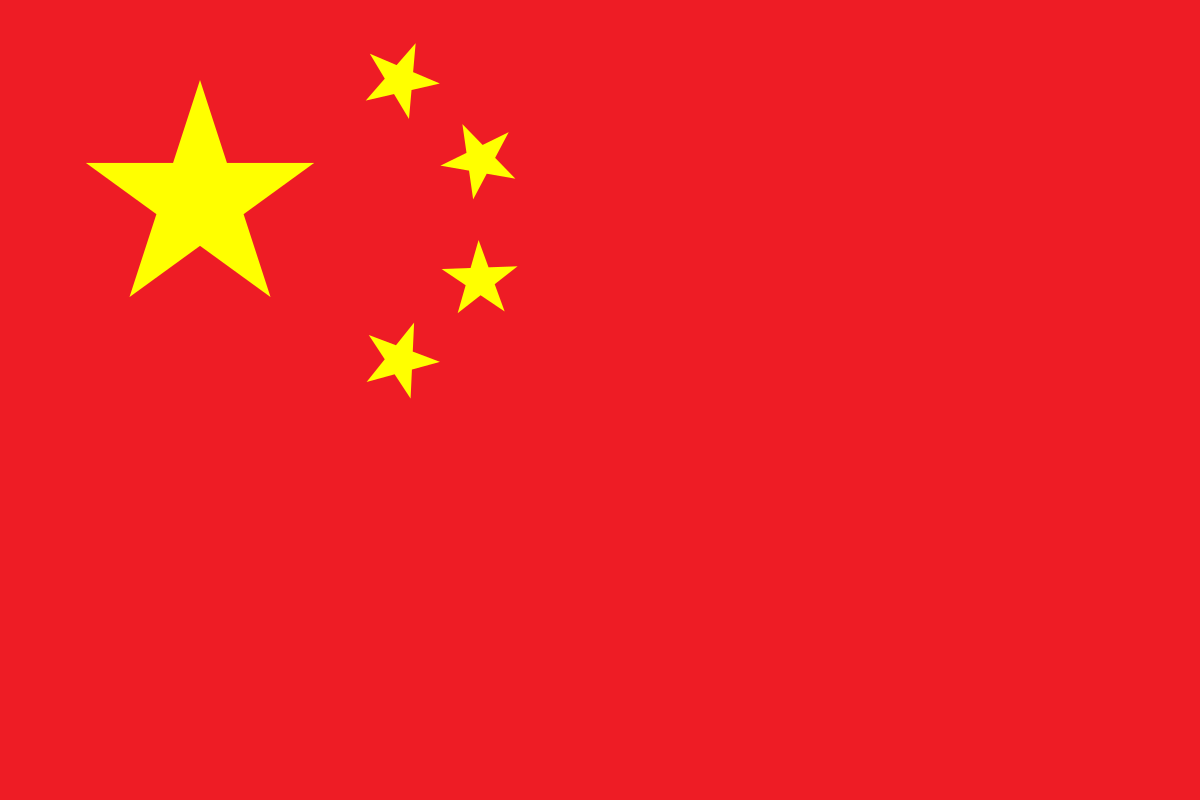 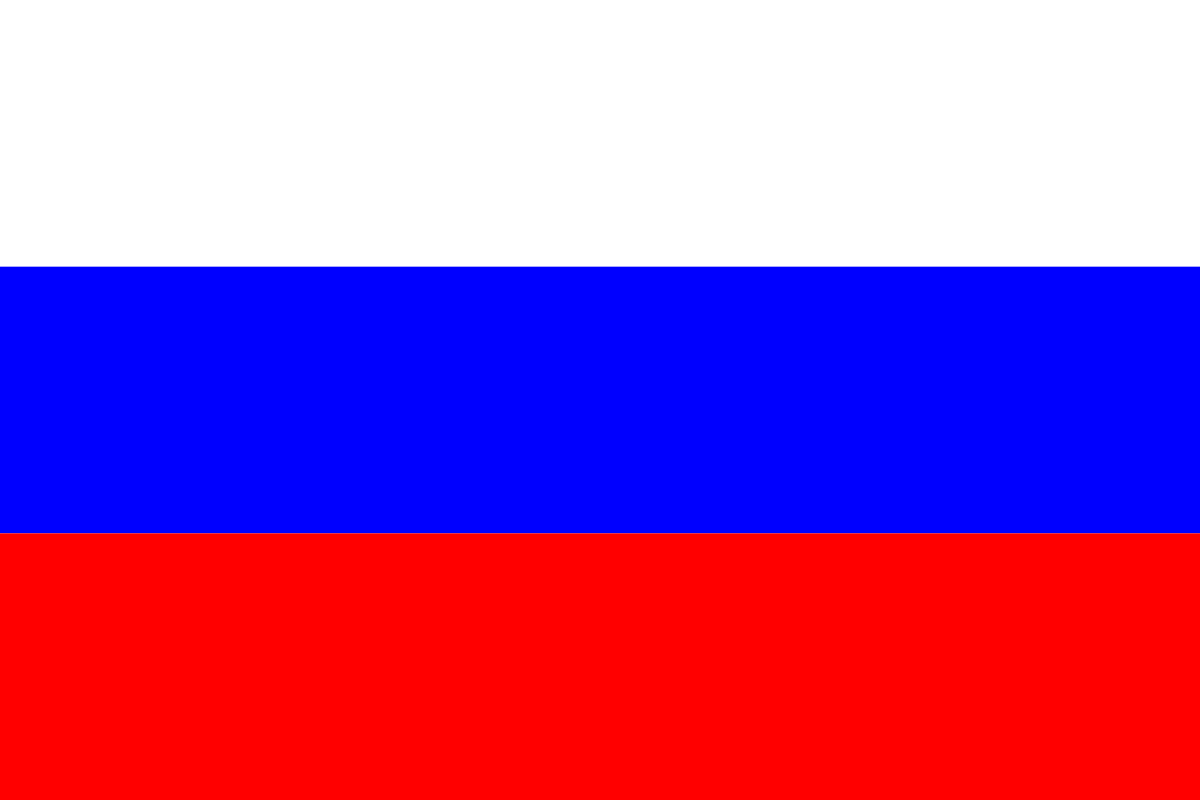 Current Landscape
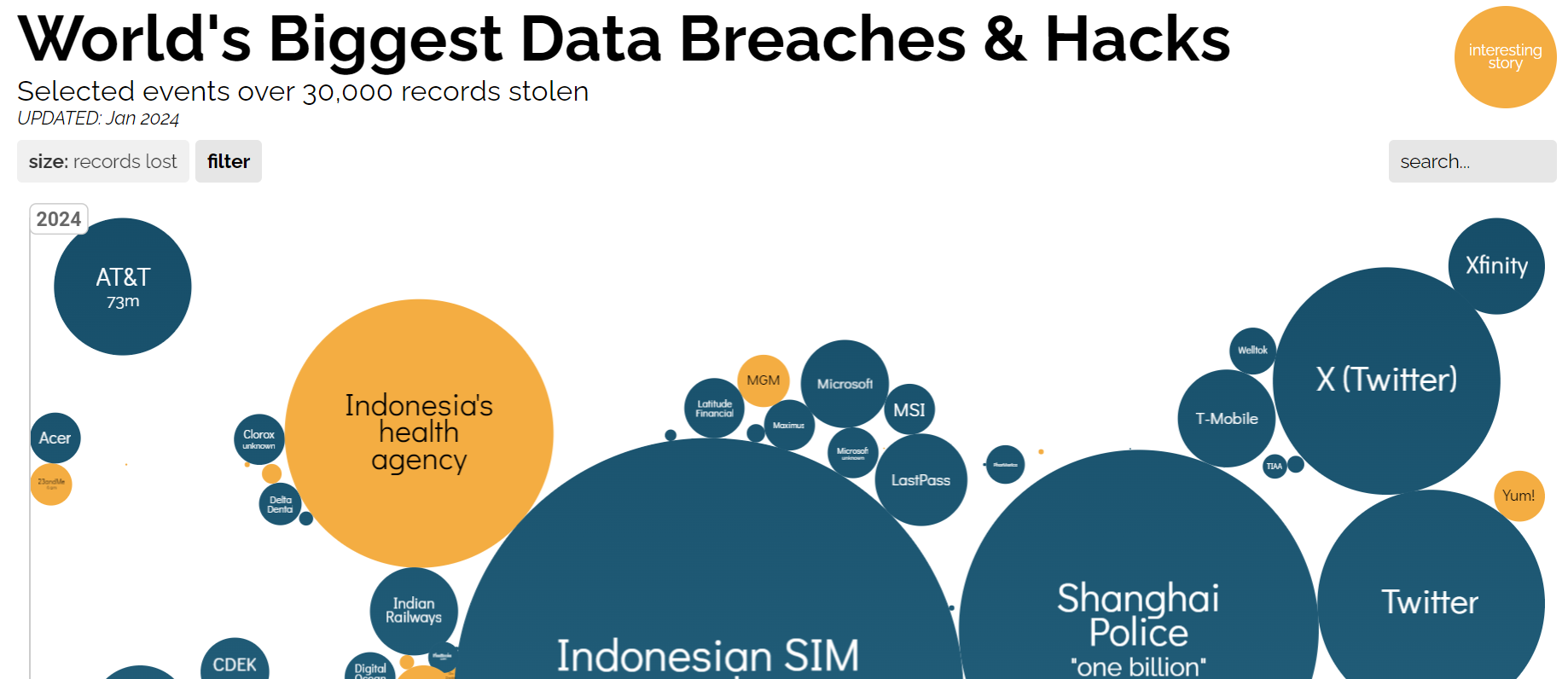 Frequency
Experience repeat attack in 12 months
80%
A replay attack occurs when a cybercriminal eavesdrops on a secure network communication, intercepts it, and then fraudulently delays or resends it to misdirect the receiver into doing what the hacker wants.
How they Infiltrate
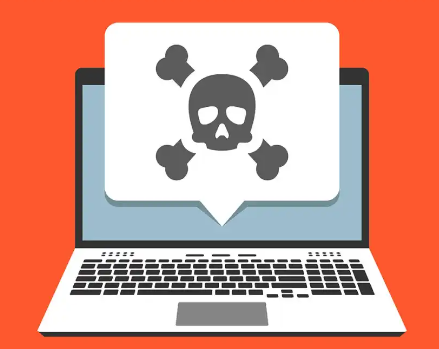 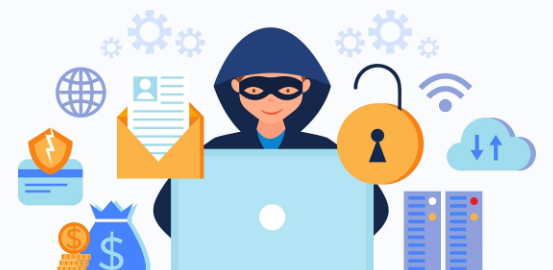 41%
63%
Compromised by Social Engineering
Malware Targeting Education Sector
43% of all attacks against education sector were carried out by Social Engineering
63% of all malware written specifically targets education sector
Ransomware Payouts
The proportion of organizations paying seven-figure payouts
11%
40%
2023
2022
46%
Responding to Ransomware
Regained Data with Some or All Data Corrupted
51%
3%
Did Not Gain Access to Encrypted Data
Successfully Regained All data
Q&A
Do you have a cybersecurity story you’d like to share?
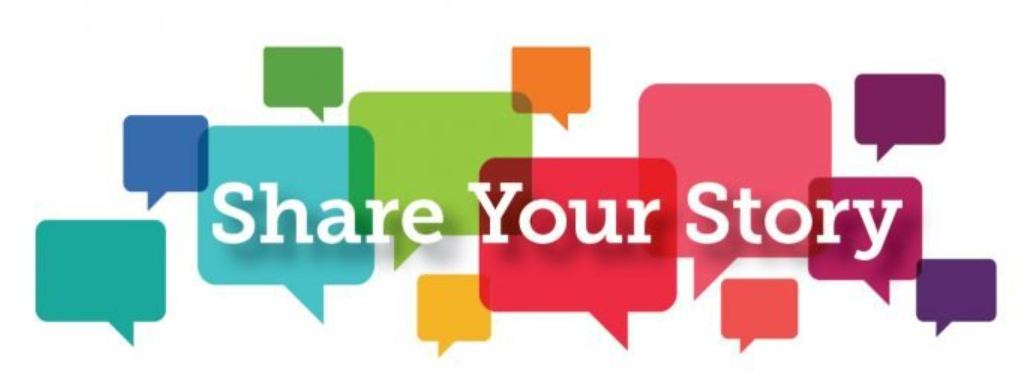 PCI-DSS v4.0
PCI-DSS v4.0
Continuous Process
Increase flexibility
Validations methods
Promote security
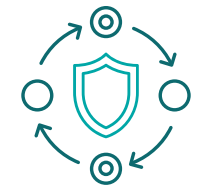 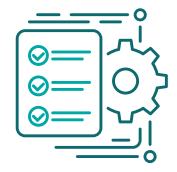 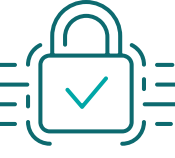 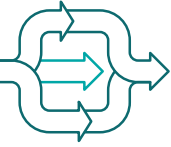 PCI-DSS v4.0
Security must evolve
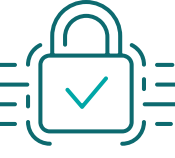 Expand MFA • Updated password requirements • New e-commerce and phishing requirements
Criminals never sleep
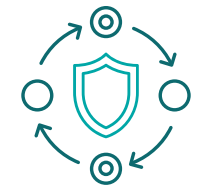 Clear roles and responsibilities • Added guidance implement and maintain security • More transparency for report reviewers
Flexibility supports innovation
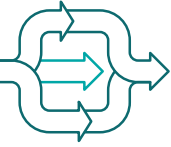 Allowance of shared accounts • Targeted risk • Customized approach to implement and validate
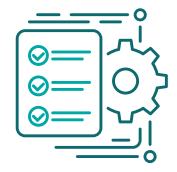 Transparency  and granularity
Alignment between reporting and SAQ and info summarized in AOC
PCI-DSS v4.0
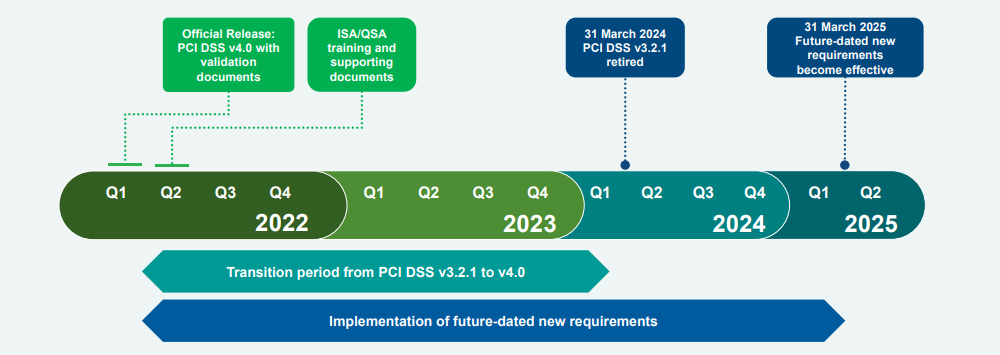 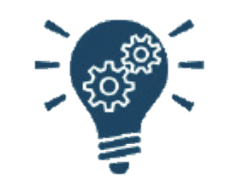 Q&A
How is your team prepping for the transition to PCI-DSS v4.0? 

 Reviewing our vendor partners and discussing their preparedness 
 We are applying new innovations including expanding our MFA 
 We are updating our password requirements
 All of the above
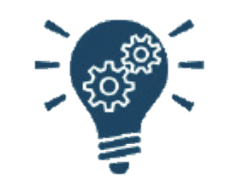 PCI-DSS v4.0
Compliance vs. Security
Compliance is not Security

Equifax was 100% compliant when they were breached
What to Do?
“The most effective Cyber Hygiene is fundamental and persistent end user training”
Q&A
Are you trained regularly on cybersecurity threats and how to spot and respond to them?

 YES
 NO
Phishing Training
Not just identifying Phishing Emails
Driving Awareness
Replicate Threats
80% of organizations that implement awareness training see a reduction in phishing susceptibility - Proofpoint 

“Sutton’s law tells us ‘When diagnosing, first consider the obvious.’ Thus, if you wonder why criminals phish, it is because email is where their targets are reachable.” –Verizon 2022 Data Breach Report
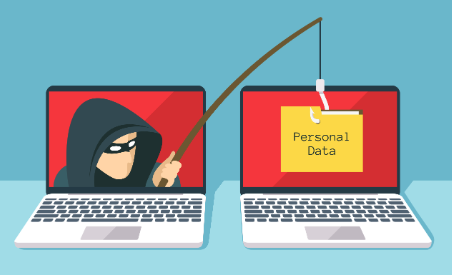 Practical Application
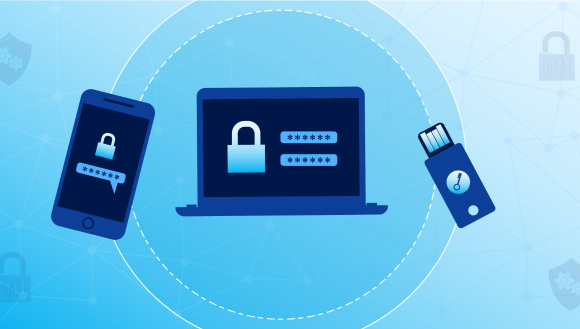 Utilize MFA on Everything
Consider a Password Manager 
Use Passphrases vs. Passwords
I drive a 1998 Honda
HondadrivesMe?1998!
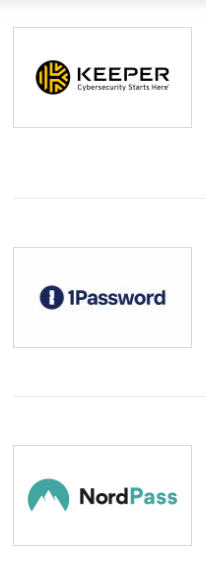 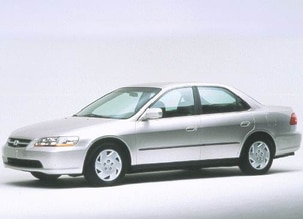 Passwords
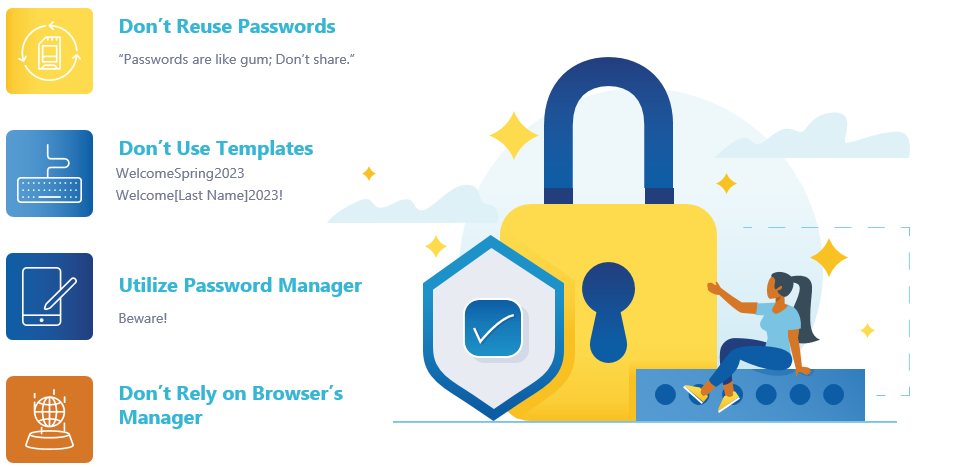 Response Plan
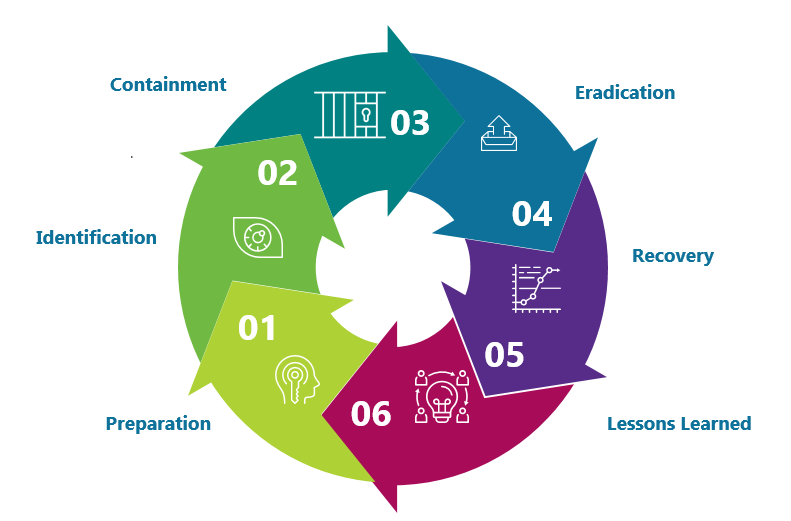 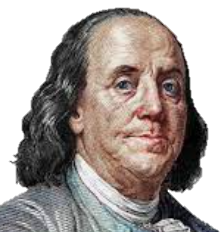 “By failing to plan you are preparing to fail.” 
- Benjamin Franklin
Response Plan
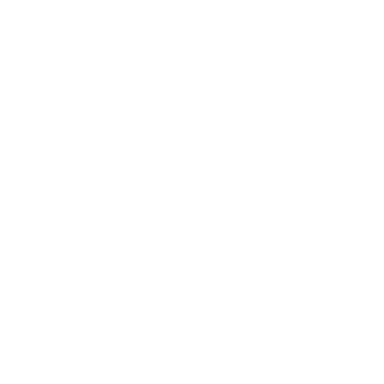 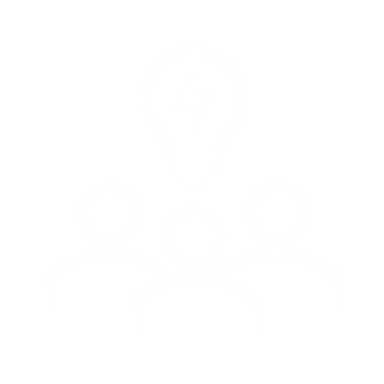 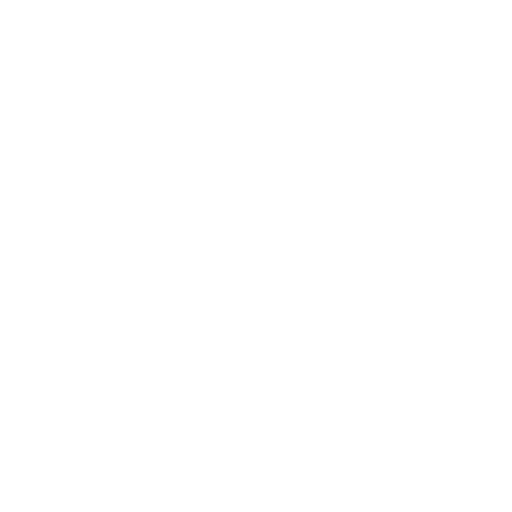 Test Failures of Systems
Have Conversations w Faculty/Staff
Talk to Other Schools
Test  Your Backups
Collaborate with Other Schools
User Organizations
What If?
What Scenarios can they think of?
Current Threats
SIS
Physical Security/Cameras
CRM
Payroll
How Long for Full Restore
Are the Backup Immutable?
How/Where Can You Access Backups?.
Tabletop Exercises
Combined exercise across multiple departments
Business Office
IT
Operations
HR
Compliance
Executive Leadership / Board
Don’t be afraid to develop “no win” scenarios
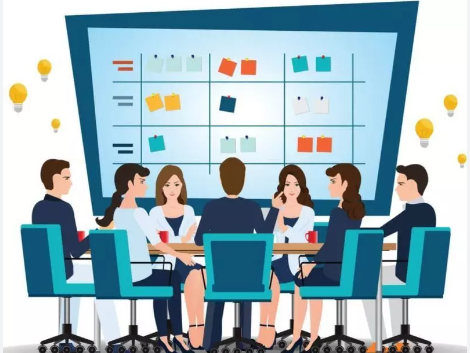 Burnout and Shortcuts
Cybersecurity requires attention to detail
Burnout compels people to engage in workarounds to retain energy
Cyber hygiene is most likely to deteriorate when a person is burned out
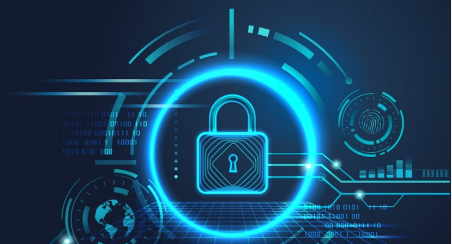 Artificial Intelligence
AI isn’t the “threat”
It’s a tool, nothing more
Phishing Threats
New Attack Landscape
Legacy Code Tools
Daily Tasks
Summary
1.
2.
3.
4.
5.
Training
Risk
Access
Patch
Plan
Prioritize patch management as a standard practice.
Maintain accurate inventory of all systems.
Make cyber awareness training standard across all users.
Consistent conversations about risk.
Develop a Risk Register. 
Prioritize risk based on role and criticality.
Enable MFA for all accounts.
 Encourage use of strong passwords.
Unique Passwords
Plan for the compromise.
Practice the plan regularly
Involve all levels
“10 Immutable Laws of Security”
Security success is ruining the attacker ROI
Not keeping up is falling behind
Productivity always wins
Attackers don’t care
Ruthless Prioritization is a survival skill
Cybersecurity is a team sport
Your network isn’t as trustworthy as you think it is
Isolated networks aren’t automatically secure
Encryption alone isn’t a deep protection solution
Technology doesn’t solve people and process problems
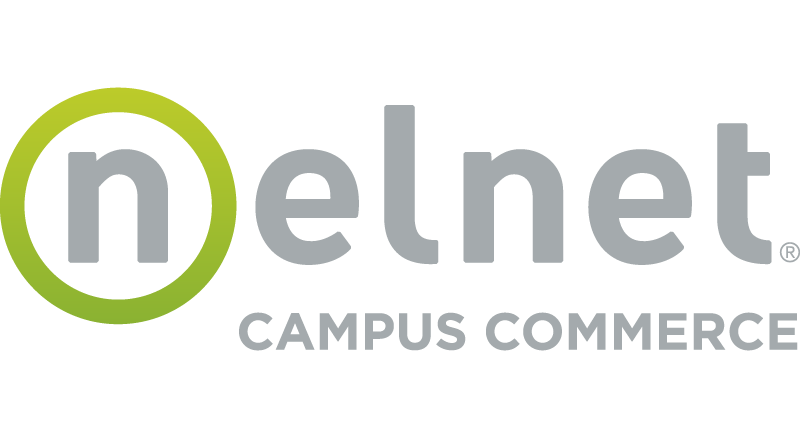